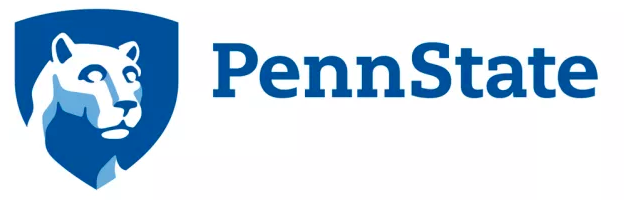 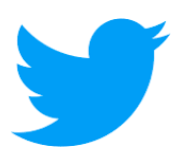 Sibling Dynamics on Social Media:      Analyses of A Selected Sibling Sample Based on Archived Twitter Data
Xiaoran Sun, Guangqing Chi, Junjun Yin, & Susan M. McHale
The Pennsylvania State University
2018-10-5 SRCD DEVSEC
Background
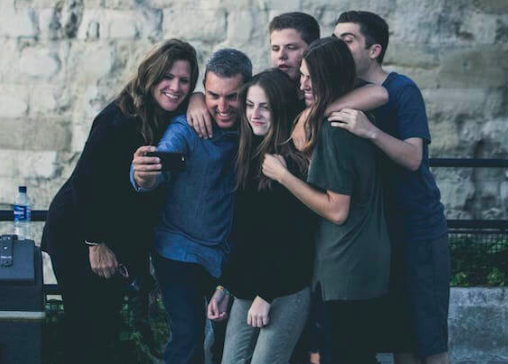 Siblings play important roles in one another’s development (McHale et al., 2012). 
Research on sibling dynamics has used global questionnaires with a focus on siblings’ relationship characteristics and day-to-day exchanges.
https://www.tun.com/blog/wp-content/uploads/2018/06/campus-family-visit.jpg
[Speaker Notes: Siblings play important roles in one another’s development (McHale et al., 2012). Research on sibling dynamics has used global questionnaires and focused on their relationship characteristics and day-to-day exchanges.
We know much less about sibling dynamics in an online context, despite of the expansion of social media that may provide unique opportunities for siblings’ connectedness (Dworkin, Rudi, & Hessel, 2018 ).
Open source data from Twitter allow us to examine sibling interaction patterns on a social media platform. A model comes from research showing that Twitter data can capture connectedness in romantic relationships (Garimella et al., 2014).]
However…
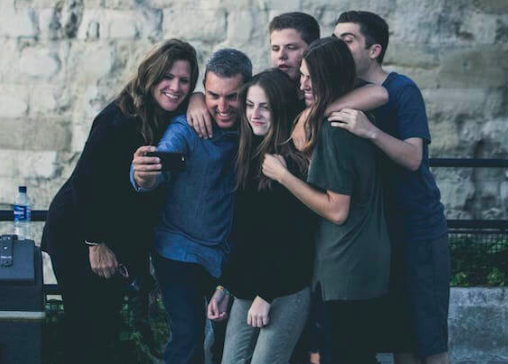 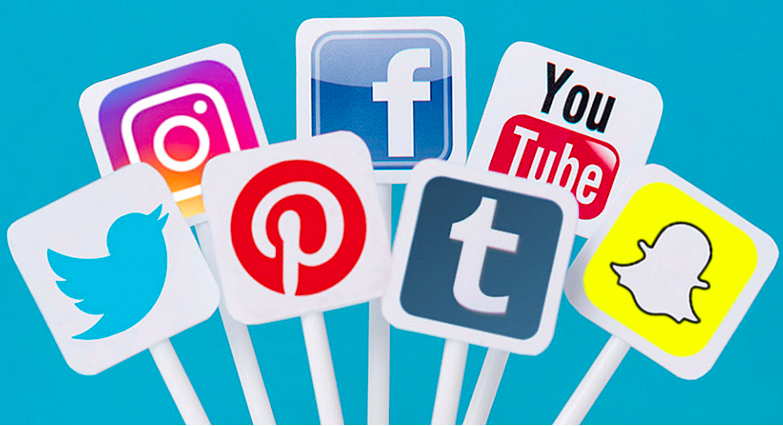 ?
https://www.adlibbing.org/2018/02/12/4-lessons-from-top-social-media-publishers/
We know much less about sibling dynamics in an online context, despite the fact that social media plays an important role in many people’s daily life and may provide unique opportunities for siblings’ connectedness (Dworkin, Rudi, & Hessel, 2018 ).
[Speaker Notes: People express their opinions, show their interests and attitudes on social media; they also use social media to get connected with others, including family members.
Research has shown that among young adults, social media has become an important communication tool with siblings; they are more comfortable about connecting to siblings than parents online.
Open source data from Twitter allow us to examine sibling interaction patterns on a social media platform. A model comes from research showing that Twitter data can capture connectedness in romantic relationships (Garimella et al., 2014).]
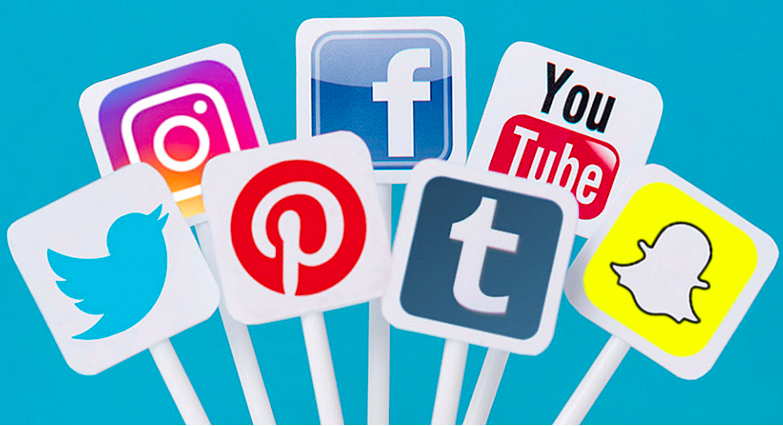 https://www.adlibbing.org/2018/02/12/4-lessons-from-top-social-media-publishers/
Open source data from Twitter allow us to examine communications about siblings on a social media platform with unobtrusive, non-reactive, objective observations.
A relevant model comes from research showing that Twitter data can capture connectedness in romantic relationships (Garimella et al., 2014).
[Speaker Notes: Open source data from Twitter allow us to examine sibling interaction patterns on a social media platform. A model comes from research showing that Twitter data can capture connectedness in romantic relationships (Garimella et al., 2014).]
Aims
Identify sibling users on Twitter
Analyze communications with and about siblings on Twitter
Twitter as a social networking site (Zhao & Rosson, 2009)
Analyze sibling similarities based on their Twitter data
Shared interests (i.e., following accounts): Twitter as an information gathering channel, such as via following accounts and trending topics (Zhao & Rosson, 2009)
Emotion expressions (i.e., sentiment in tweets): user language on Twitter has been linked to psychological characteristics, such as personality and mental health status (Settanni et al., 2018).
Sample: Identifying Sibling Users
All geo-tagged tweets in the U.S. posted from 12-16-2015 through 12-31-2015 (Archived by Chi, Van Hook, & Yin, 2017).
Approximately 4.8 million tweets in total (13.4 GB)
[Speaker Notes: Winter holiday]
Sample: Identifying Sibling Users
All geo-tagged tweets in the U.S. posted from 12-16-2015 through 12-31-2015 (Archived by Chi, Van Hook, & Yin, 2017).
Approximately 4.8 million tweets in total (13.4 GB)
Grepped tweets that contained one of the following keywords, “sister(s)” “brother(s)” “sis” “bro(s)” “sissy” “sibling(s),” and in which the user (User 1) mentioned another user (User 2).
4,722 tweets grepped.
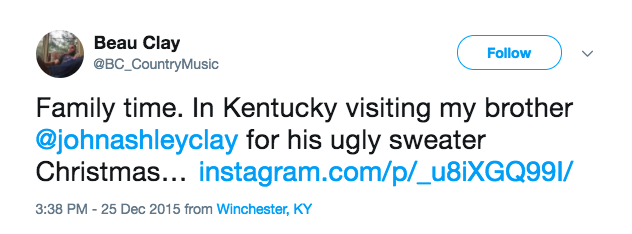 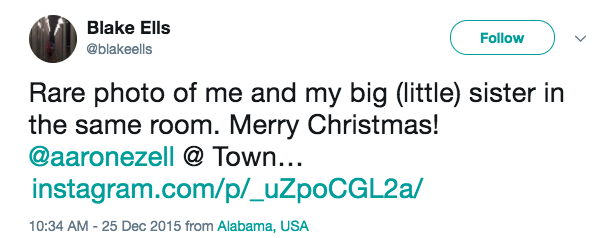 User1 name
@user1name
User1 name
@user1name
user2name
user2name
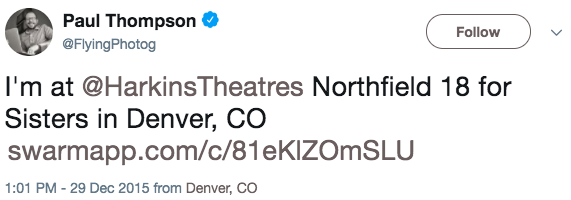 User1 name
@user1name
Sample: Identifying Sibling Users
Independent coders classified the tweeters’ (User1 and User 2) relationship as sibling versus other based on the tweet content, with a 92% agreement rate.
Discussions among all coders resolved inconsistencies. Each sibling user’s biological sex was also tagged in this process.
477 sibling dyads identified
Sample: Identifying Sibling Users
We eliminated dyads in which at least one sibling’s Twitter account was protected, suspended, deleted, or inactive (i.e., 0 following accounts) at the time of preliminary analyses (01-2018).
We stored all the sibling users’ userid and username
279 sibling dyads remained for analyses
Independent coders classified the tweeters’ (User1 and User 2) relationship as sibling versus other based on the tweet content, with a 92% agreement rate.
Discussions among all coders resolved inconsistencies. Each sibling user’s biological sex was also tagged in this process.
477 sibling dyads identified
54 brother-brother
122 sister-sister
103 mixed-sex dyads
Measures
Frequency of tweets to and about siblings
Using Twitter’s API (Application Programming Interface), we extracted all available tweets of the sibling users over a year from 12-25-2015 to 12-25-2016.
(Using Get-Old-Tweets Python project, by Jefferson Henrique https://github.com/Jefferson-Henrique/GetOldTweets-python)
Among those tweets, we extracted each user’s tweets that  mentioned their target sibling’s username 
Frequency: # of tweets mentioning the sibling 
Proportion: (# of tweets mentioning the sibling)/(total # of tweets over the year)
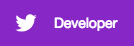 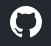 [Speaker Notes: Don’t say]
Measures
Dyad similarities– Shared interests
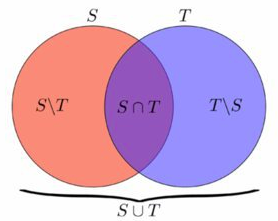 Measures
Dyad similarities– Emotion expressions
We conducted sentiment analysis on each user’s every tweet.
Using the nltk package in Python 3, the SentimentAnalyzer tool
Then we calculated the mean scores of each user in:
Positive sentiment (0, 1)
Negative sentiment (0, 1)
Neutral sentiment (0, 1)
Compound sentiment (-1, 1)
Index of a dyad’s difference in sentiment:
Absolute difference scores on each sentiment index
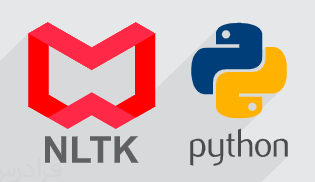 Analyses
Variation among siblings dyads
Does frequency of sibling mentions on Twitter differ by dyad sex constellation?
Does sibling similarity on Twitter, including in interests and emotion expression, differ by dyad sex constellation?
Is frequency of tweets that mention the sibling associated with sibling similarity?
Differences between siblings vs. non-siblings
Are siblings more similar than two randomly paired individuals?
Question 1: Does the frequency of tweets to/about the sibling differ by dyad sex constellation?
Previous research: Global questionnaire data show that sister-sister dyads are closer than other sibling dyads (Kim et al., 2006).
Question 1: Does the frequency of tweets to/about the sibling differ by dyad sex constellation?
Indices of frequency of mentioning sibling
Frequency: # of tweets mentioning the sibling 
Proportion: (# of tweets mentioning the sibling)/(total # of tweets over the year)
Question 1: Does the frequency of tweets to/about the sibling differ by dyad sex constellation?
Sibling mention proportion scores on Twitter were consistent with previous findings that sister-sister dyads are closer than other dyads.
[Speaker Notes: A non-parametric method for testing whether sample originate from the same distribution
Dunn test for follow-up pairwise comparison (Zar, 2010)
Sibling interaction proportion scores on Twitter were consistent with previous findings that sister-sister dyads are closer to one another compared to other dyads.]
Question 2: Does sibling similarity on Twitter differ by dyad sex constellation?
Background: 
Gender stereotyped interests and emotional expression may lead to more similarities in same-sex vs. mixed-sex dyads (Maccoby, 1998; Plant et al., 2000).
Social learning theories hold that structural similarity (e.g., sex) promotes imitation (Bandura, 1977). Thus, same-sex siblings may be more similar than mixed-sex siblings
Question 2: Does sibling similarity on Twitter differ by dyad sex constellation?
Siblings’ shared interest:
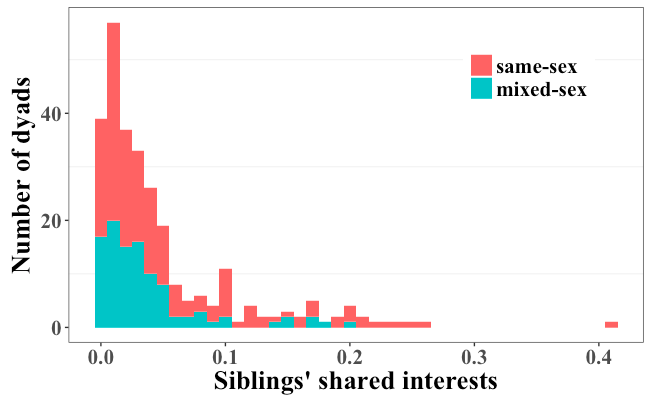 Question 2: Does sibling similarity on Twitter differ by dyad sex constellation?
Sibling differences in emotion expression:
Same- and mixed-sex dyads do not differ in emotion expression on Twitter.
[Speaker Notes: bonferroni correction for multiple testing]
Question 3: Is frequency of sibling-mentioned tweets associated with sibling similarity?
[Speaker Notes: Interactions promote similarity]
Question 3: Is frequency of sibling-mentioned tweets associated with sibling similarity?
We tested a social learning (Bandura, 1978) hypothesis that the frequency of sibling mentions would be positively related to their similarities in interests and emotion expression.
[Speaker Notes: Interactions promote similarity]
Question 3: Is frequency of sibling-mentioned tweets associated with sibling similarity?
Results:
Frequency and shared interests: tau = .22, p <.0001
Frequency and differences in emotion expression:
Consistent with social learning tenets, siblings who more often mentioned one another were more similar in their interests and emotion expression on Twitter.
Question 4: Are siblings more similar than two randomly paired individuals?
Due to their nonshared environments, siblings are often no more similar than unrelated individuals (Plomin, Ashbury, & Dunn, 2001; Plomin & Daniels, 1987)
Question 4: Are siblings more similar than two randomly paired individuals?
Based on the selected sibling sample, create non-sibling comparison sample:
Shuffle the match between User 1 and User 2 (i.e., shuffle the order of user 2)
make sure that 1) non-siblings are matched; 2) sex constellation remains the same
Compute shared interests & differences in emotion expression in non-sibling dyads;
Compare sibling vs. non-sibling dyads
Question 4: Are siblings more similar than two randomly paired individuals?
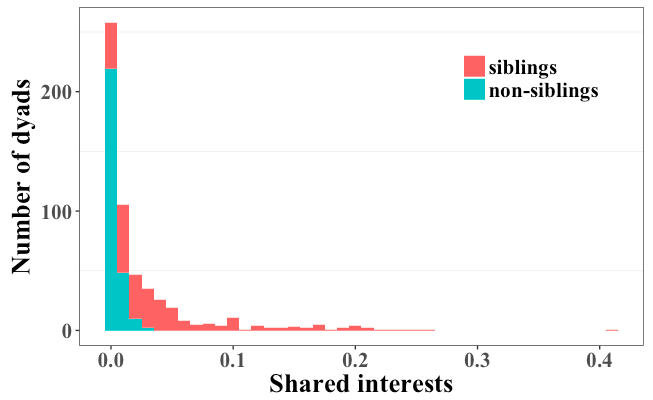 Siblings are more similar in interests on Twitter than are non-siblings.
Question 4: Are siblings more similar than two randomly paired individuals?
Differences in emotion expression: siblings vs. non-siblings
Question 4: Are siblings more similar than two randomly paired individuals?
Differences in emotion expression: 
	siblings vs. non-siblings
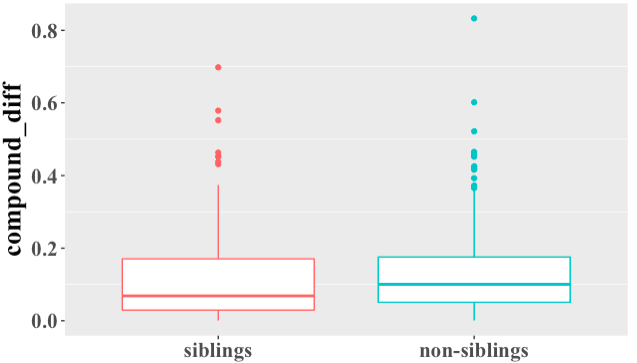 Siblings are more similar in emotion expression on Twitter than are randomly paired individuals.
Limitations
Selected, biased sample
Links to relationship characteristics unknown
Limitations
Selected, biased sample
Links to relationship characteristics unknown
Future directions
Obtain demographic information (e.g., age, SES, race/ethnicity, location) using data on Twitter (e.g., image, text, geographical location)
Link Twitter to survey/interview/observation data
Upscale sample size: Train algorithms to automatically identify sibling dyads
Acknowledgement
This material is based on work supported by the National Science Foundation under IGERT Grant DGE-1144860, Big Data Social Science.
We thank Jiaxun Lyu, Ru Jia, and Yuqin Liu for their assistance with manual classification, and Tingyu Mao and Bingyuan Liu for their support on the analyses.
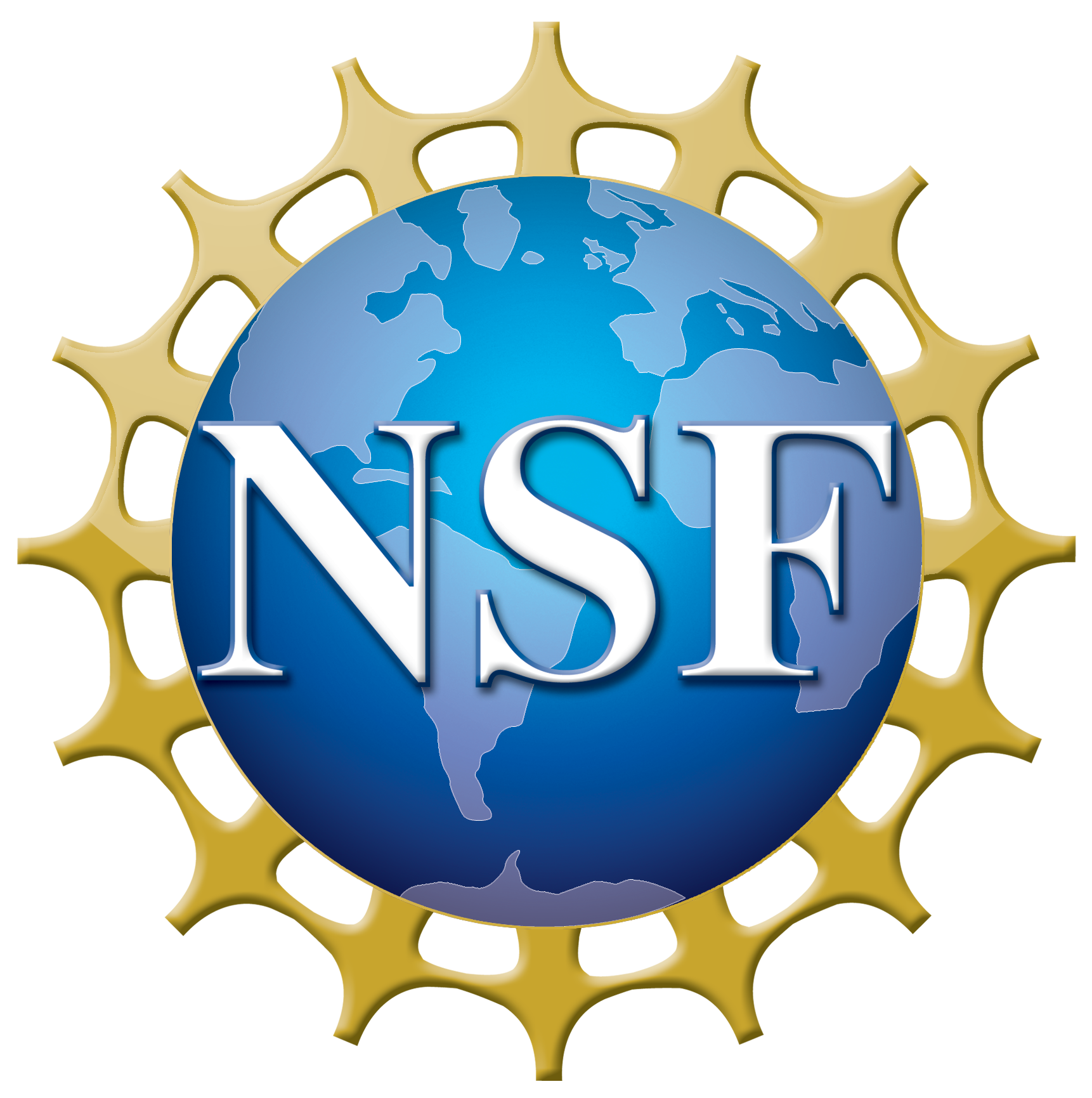 Thanks for attention!Questions & Thoughts?
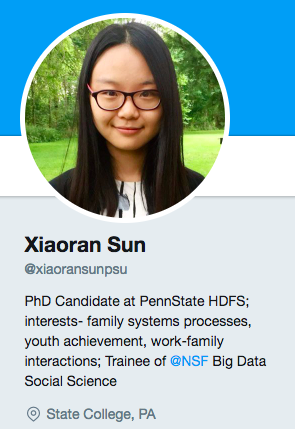 Xiaoran.sun@psu.edu
[Speaker Notes: V c]
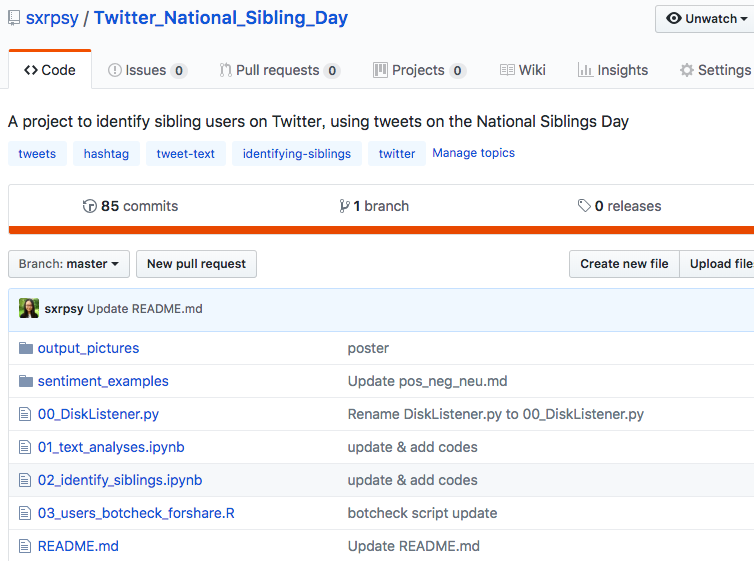 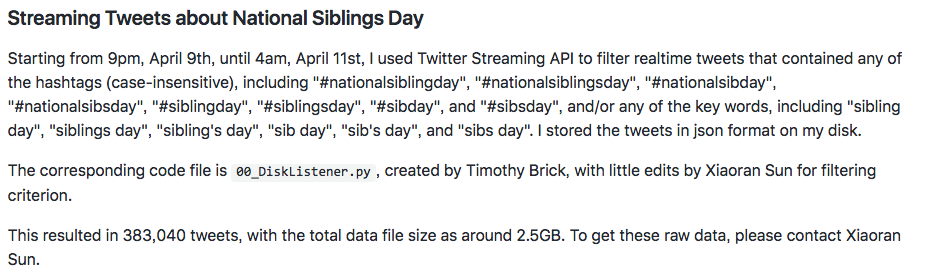 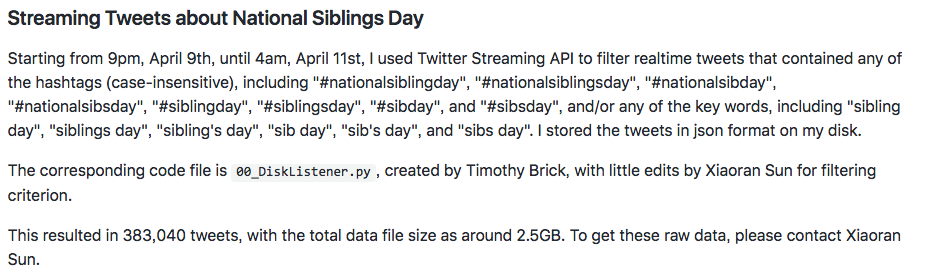 Text analysis (hashtag, ngrams, topic modeling, sentiment analysis), botcheck
22,407 tweets
383,040 tweets
~70% true positive
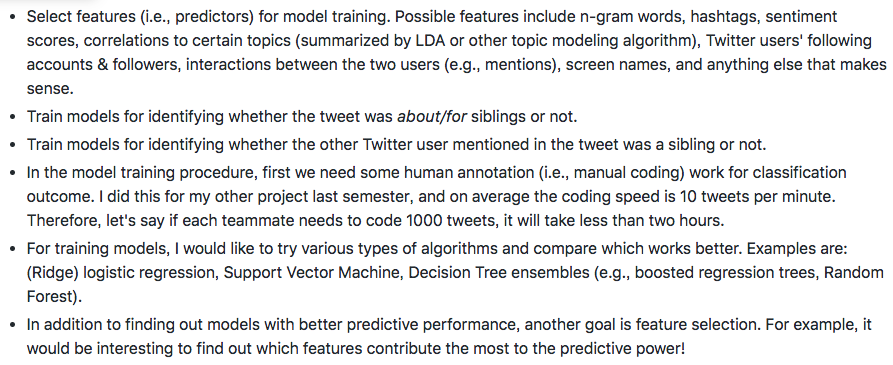